Campus: 電郵網域登錄指南
第一次登錄
步驟 1a
註冊並登錄新的 MyKarger 帳號
步驟 2
獲取課程
步驟 1b
登錄現有的 MyKarger 帳號
第一次登錄
步驟 1a
註冊並登錄新的 MyKarger 帳號
步驟 2
獲取課程
步驟 1b
登錄現有的 MyKarger 帳號
請至 www.karger.com/campus 點擊 ‘buy bundle’
步驟 1a
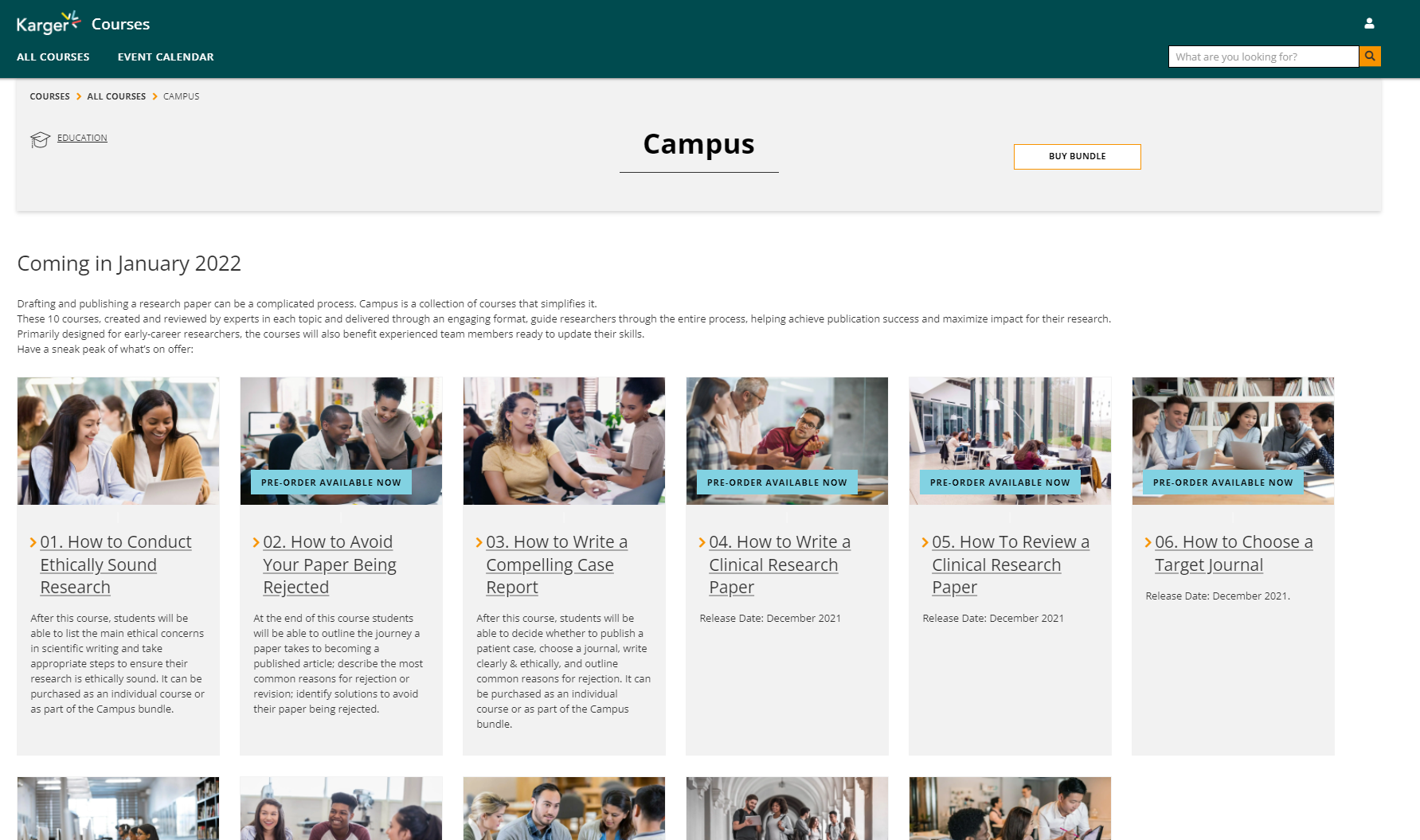 點擊‘sign up’，註冊MyKarger 帳號
步驟 1a
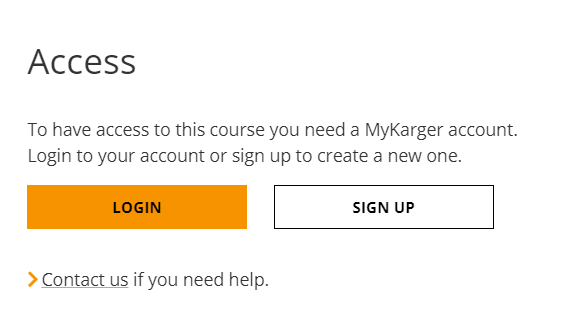 5
輸入您的電子郵箱
步驟 1a
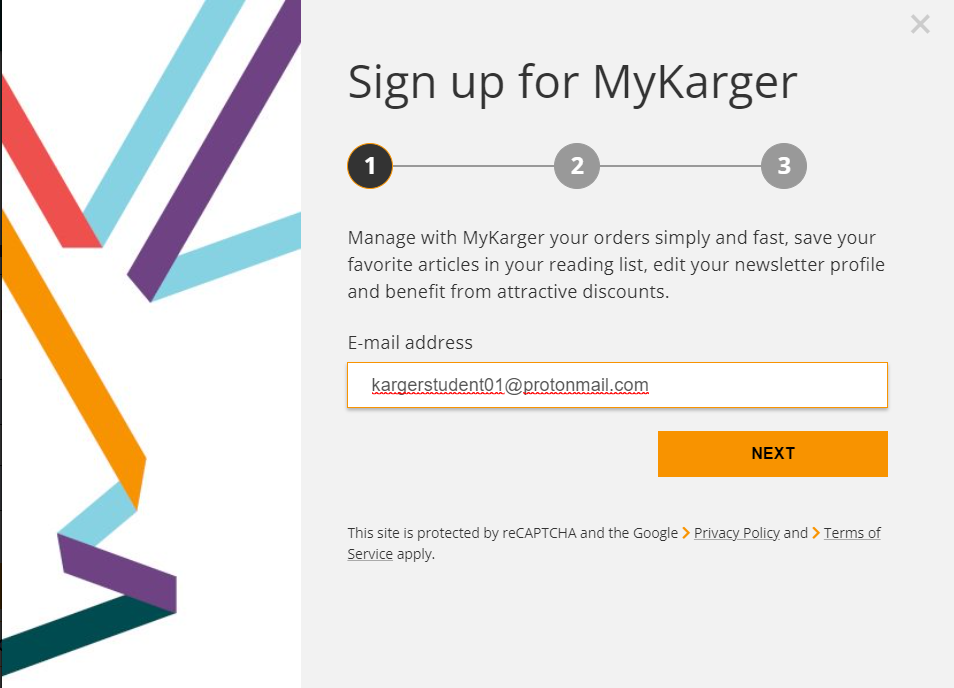 注意:
請以機構的電郵網域註冊(例如@unibasel)
6
創建密碼
步驟 1a
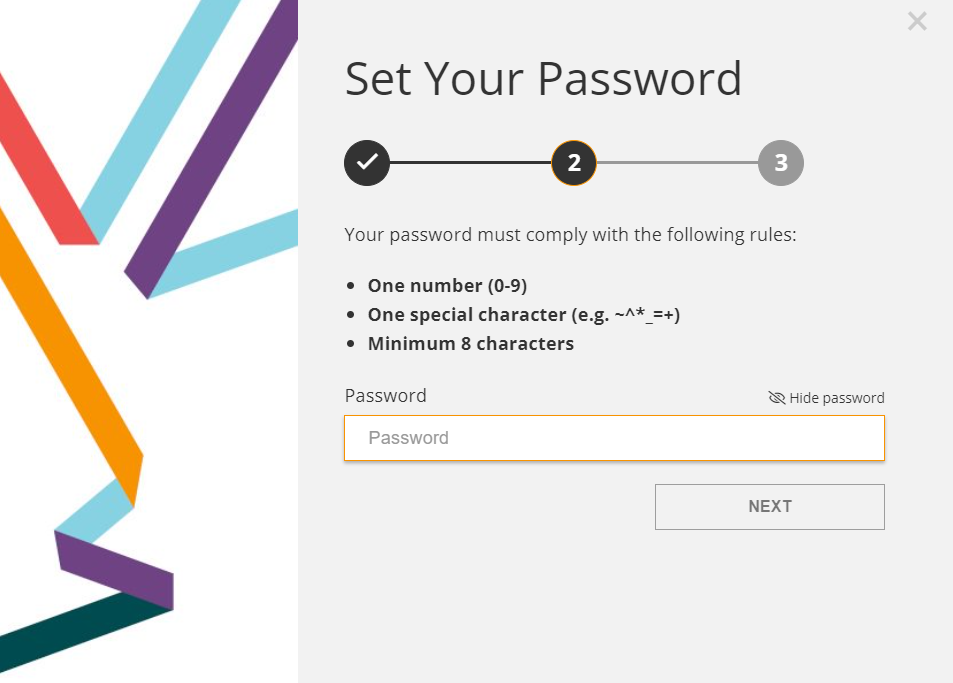 7
輸入您的名稱並勾選 ‘terms and conditions’
步驟 1a
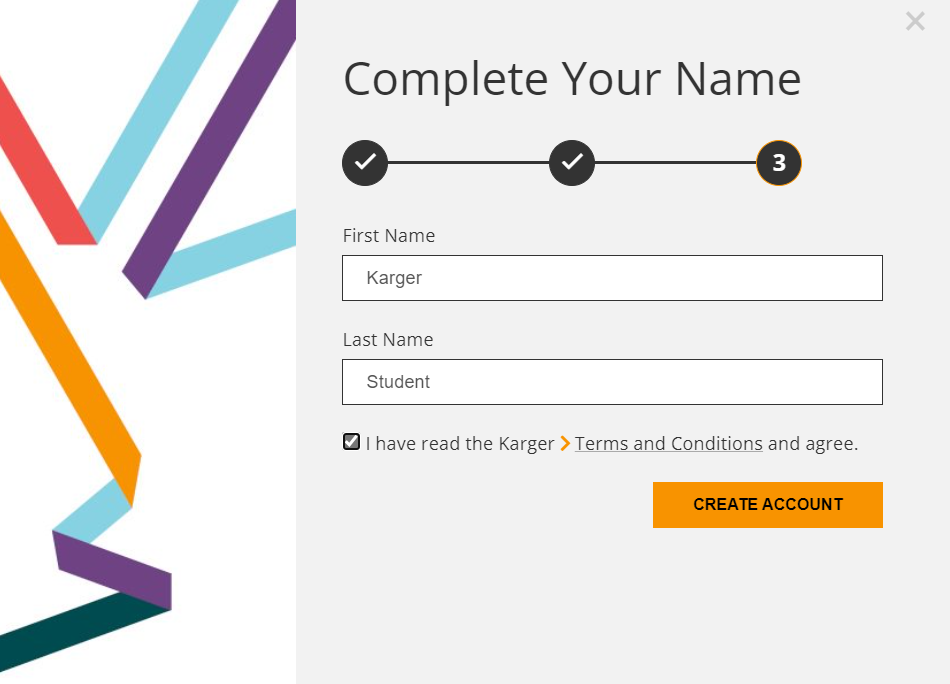 8
點擊 ‘done’
步驟 1a
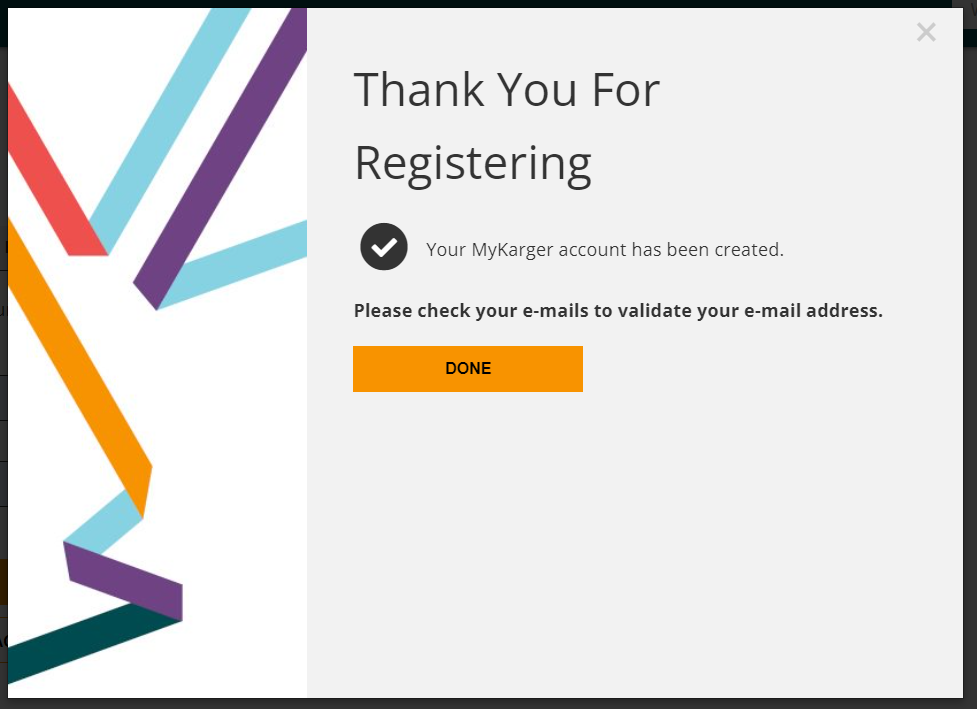 9
系統將發送驗證郵件到您的電子郵箱中，請點擊郵件連結以驗證
步驟1a
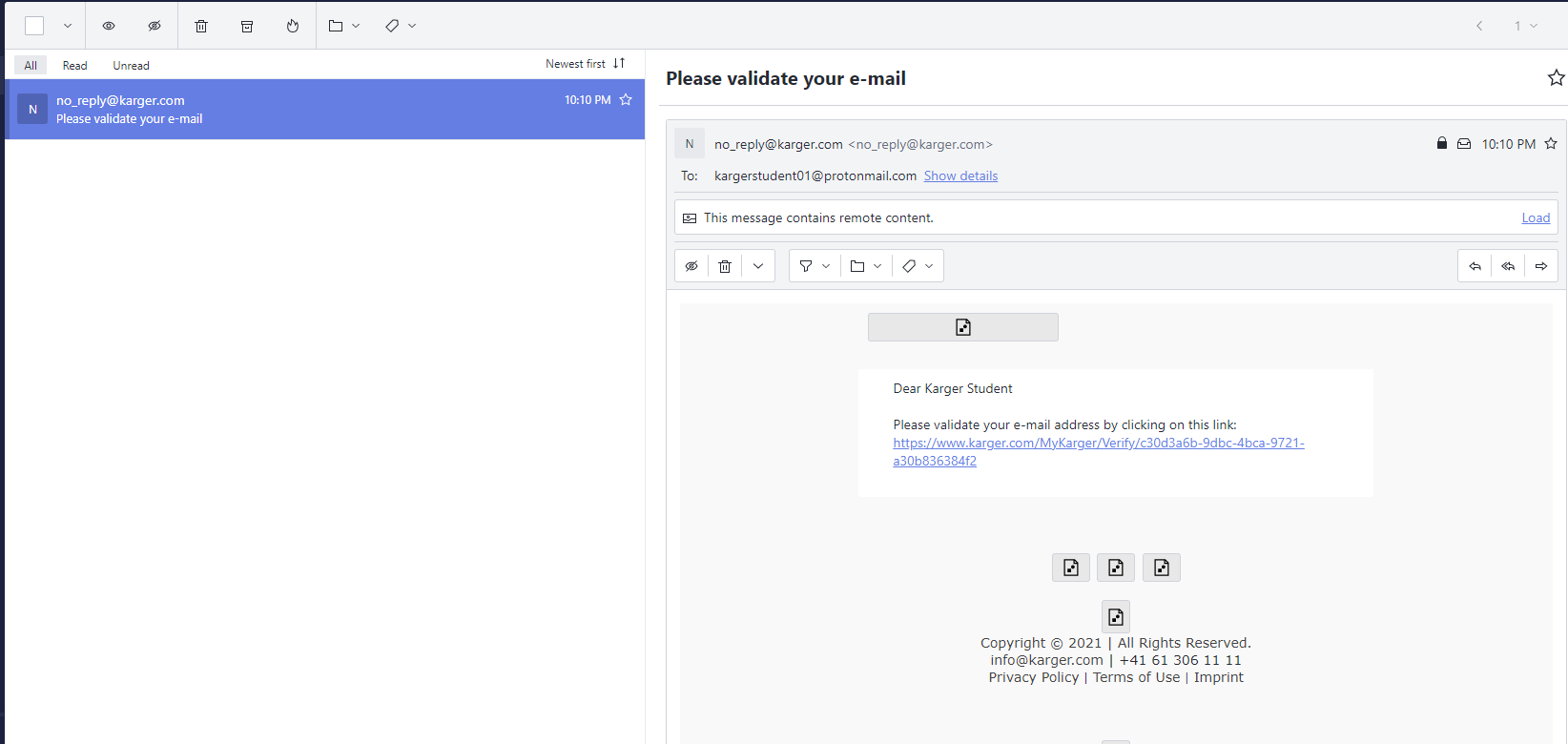 10
第一次登錄
步驟 1a
註冊並登錄新的 MyKarger 帳號
步驟 2
獲取課程
步驟 1b
登錄現有的 MyKarger 帳號
請至 www.karger.com/campus 登錄您現有的MyKarger 帳號
步驟 1b
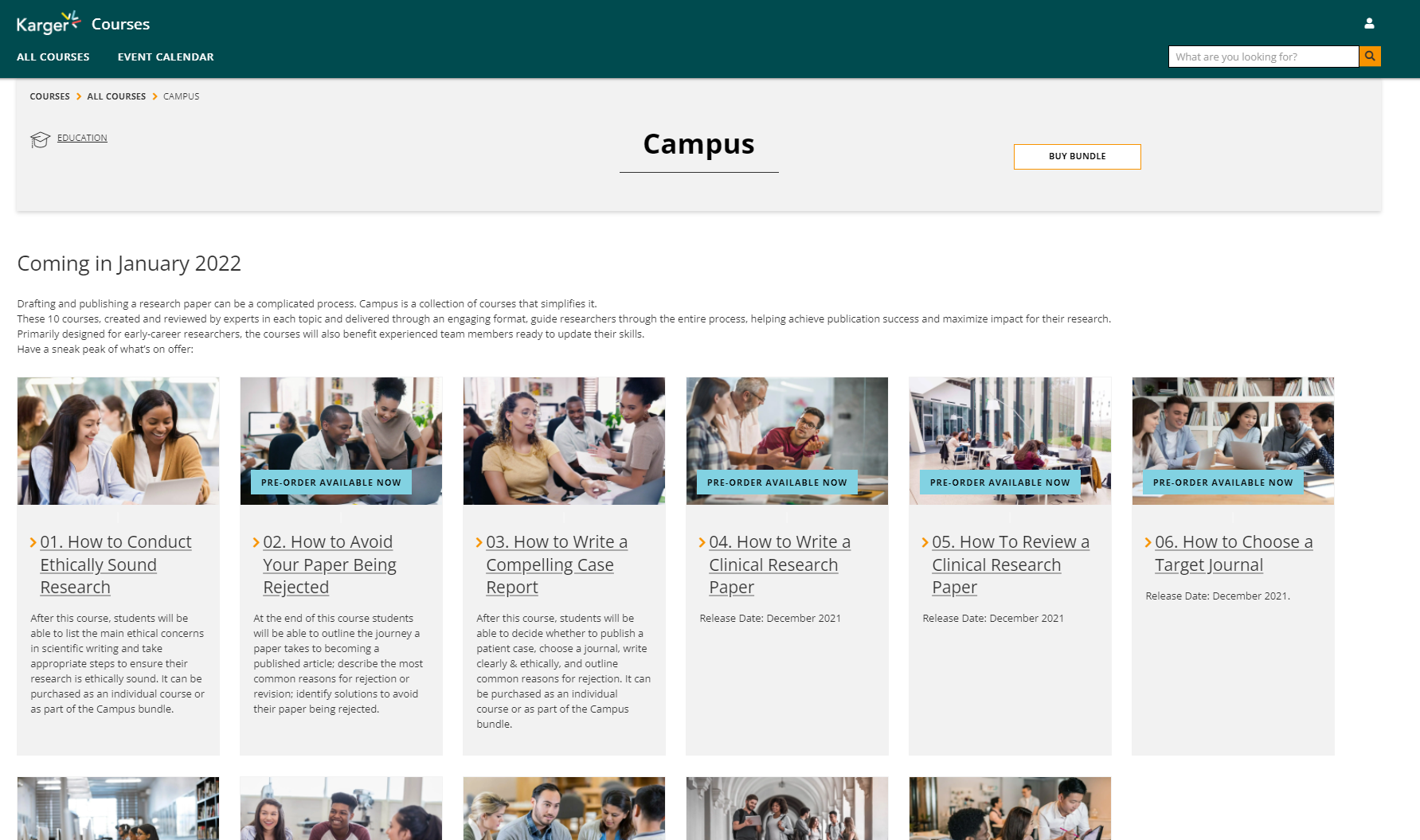 輸入您的MyKarger 登錄訊息
步驟 1b
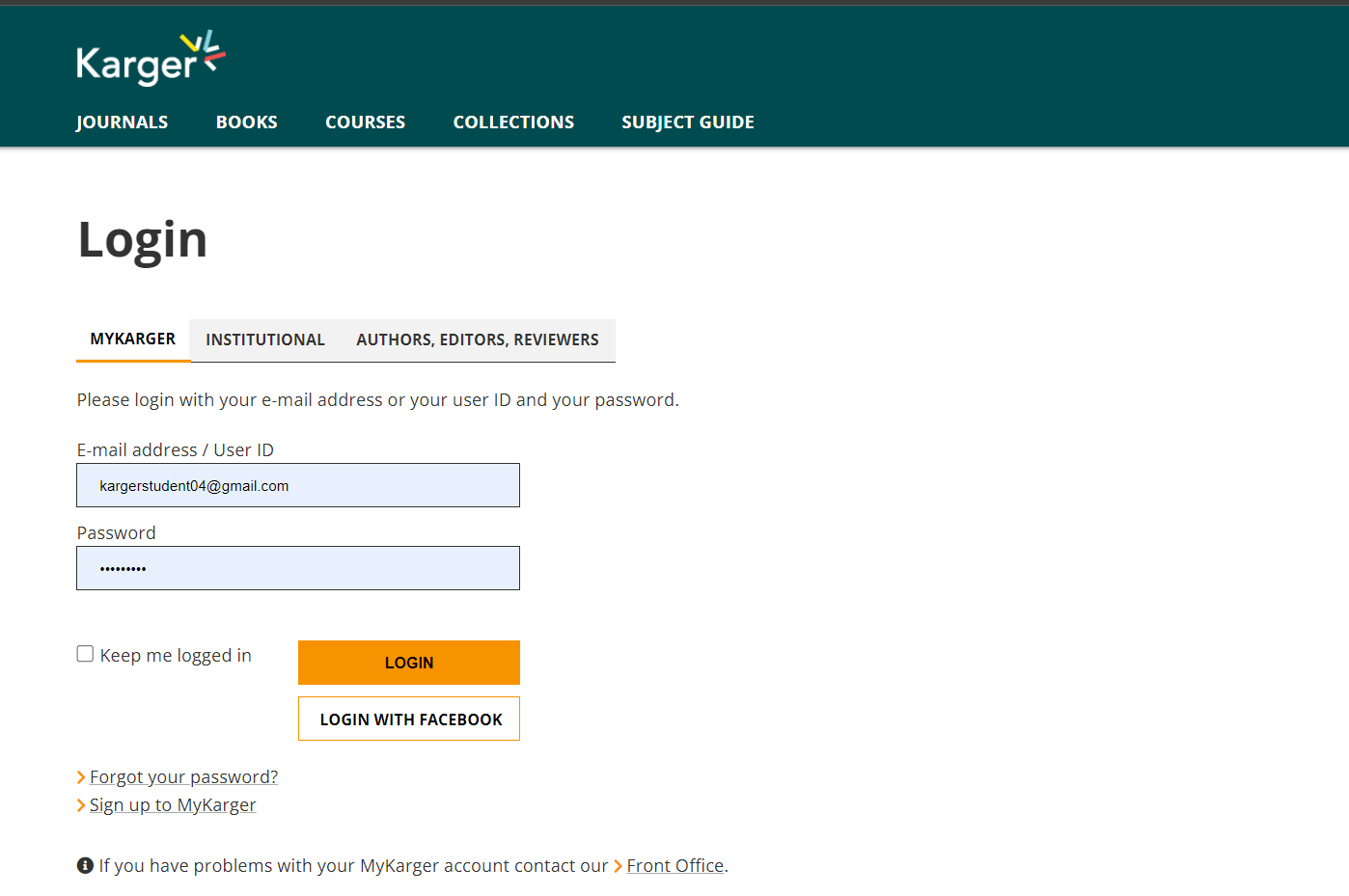 13
第一次登錄
步驟 1a
註冊並登錄新的 MyKarger 帳號
步驟 2
獲取課程
步驟 1b
登錄現有的 MyKarger 帳號
在網頁上獲取所有Campus 課程
步驟 2
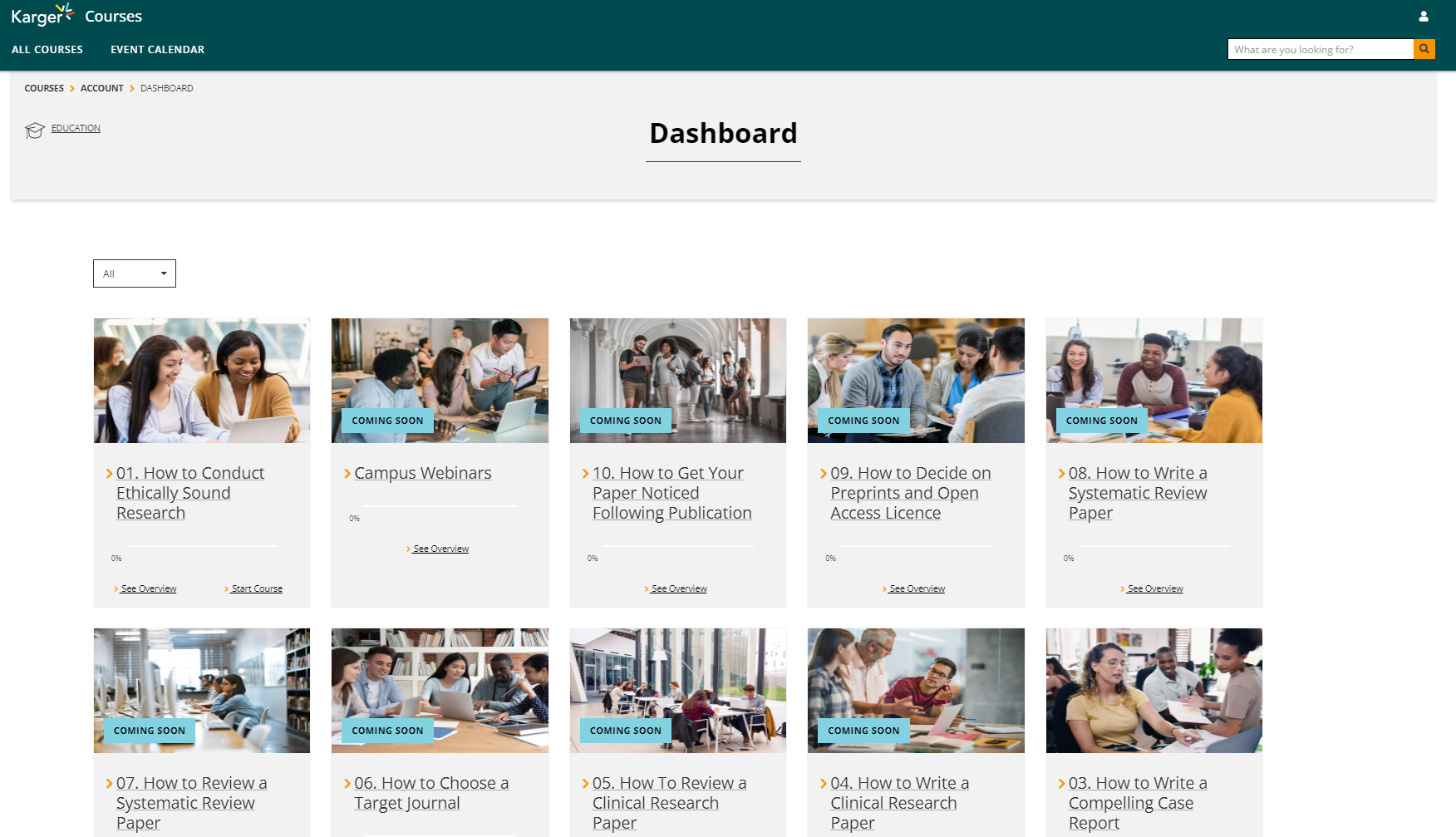 點選您要獲取的課程
15
在網頁上獲取所有Campus 課程
步驟 2
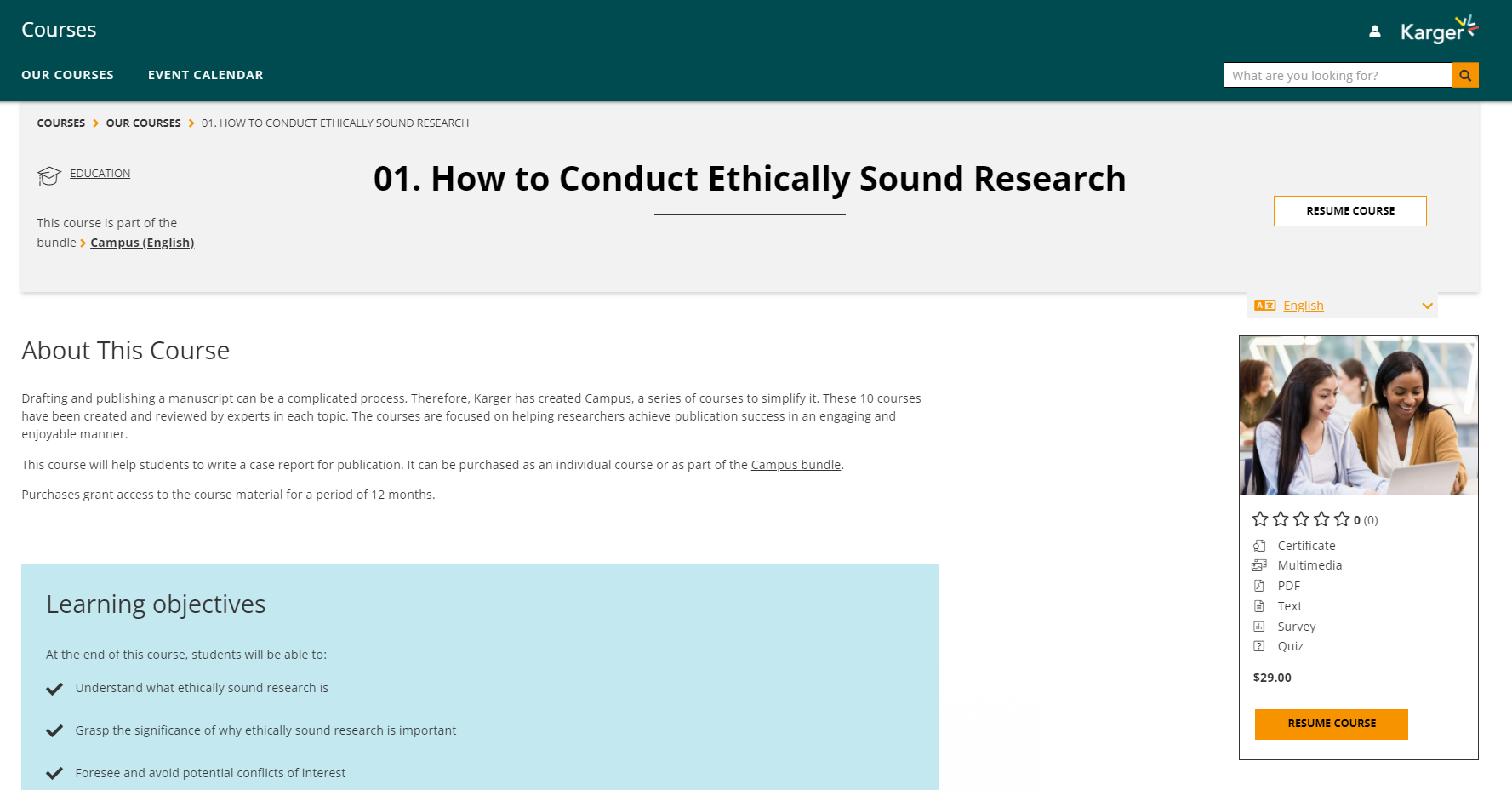 點擊 ‘resume course’。

注意：顯示“恢復”是因為您是自動註冊的用戶
授予訪問權限後價格仍會出現，但可以忽略。 不收取任何費用。
16
任何登錄或使用問題，請聯絡我們。campus@karger.com